スライド資料　C6
ＩＣＴを活用した授業づくり⑥教育実習
兵庫県版研修プログラム
1
[Speaker Notes: 〈タイトル〉
「教育の情報化」で教員が授業でＩＣＴを有効に活用することが求められています。
各種ＩＣＴの中で、最も普及しているのが実物投影機です。
実物投影機を有効に使うことで児童生徒がより「分かる授業」を実現することができます。]
スライド資料　C6-1
ＩＣＴ機器の活用
2
[Speaker Notes: 〈タイトル〉
「教育の情報化」で教員が授業でＩＣＴを有効に活用することが求められています。
各種ＩＣＴの中で、最も普及しているのが実物投影機です。
実物投影機を有効に使うことで児童生徒がより「分かる授業」を実現することができます。]
ICT活用の効果（情意面）
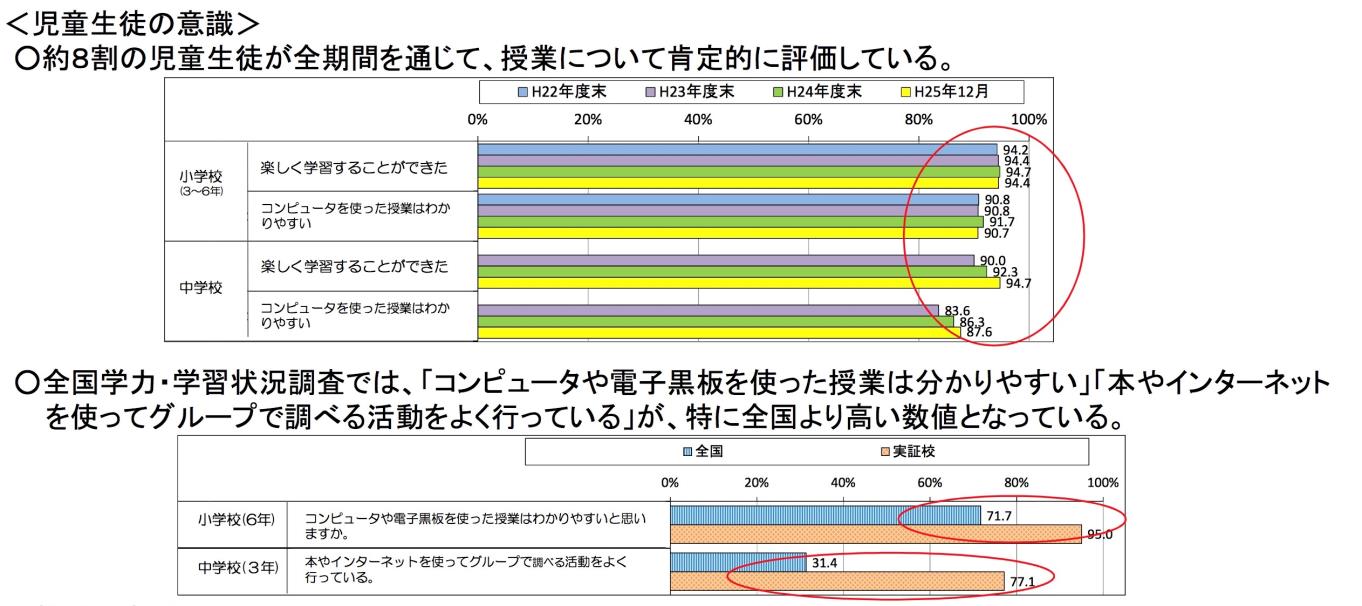 「学びのイノベーション事業実践研究報告書」より
3
ICT活用の効果（情意面）
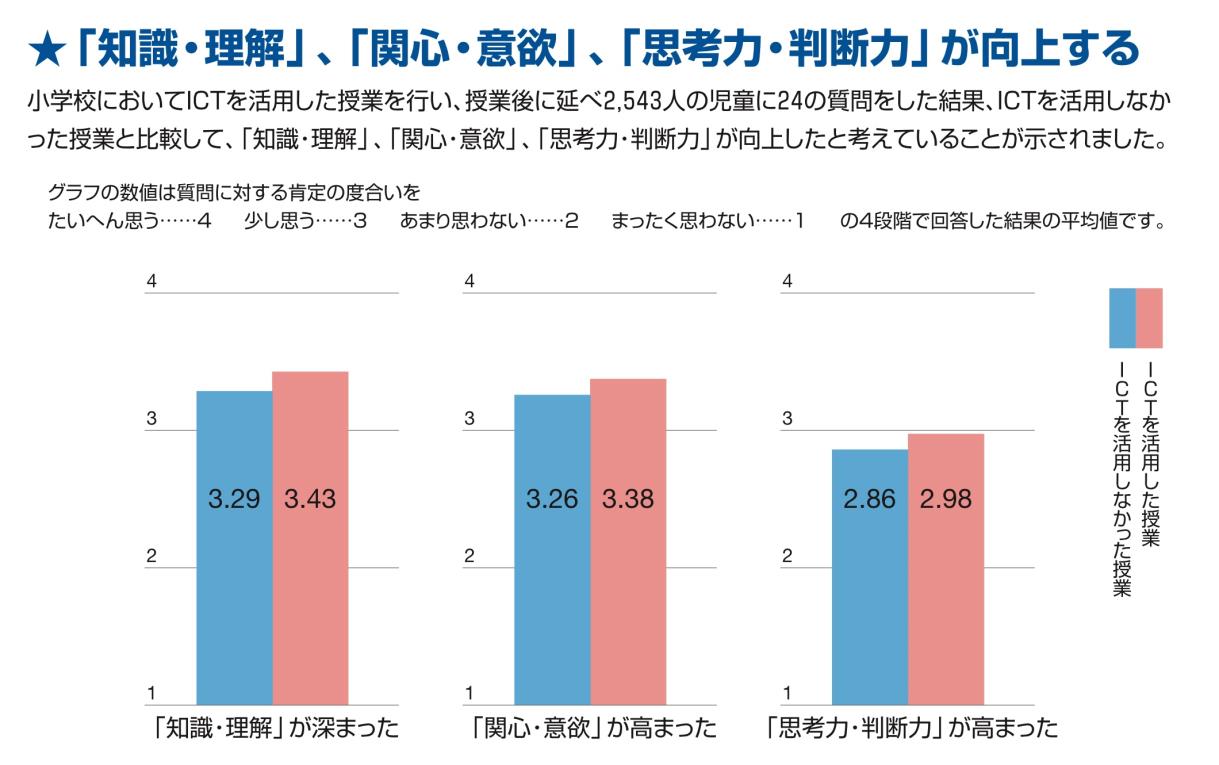 「学力向上ICT活用指導ハンドブック」より
4
ICT活用の効果（学力面）
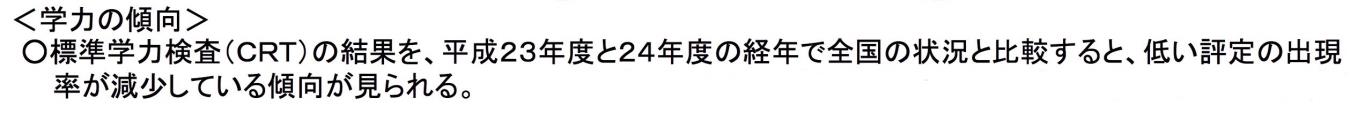 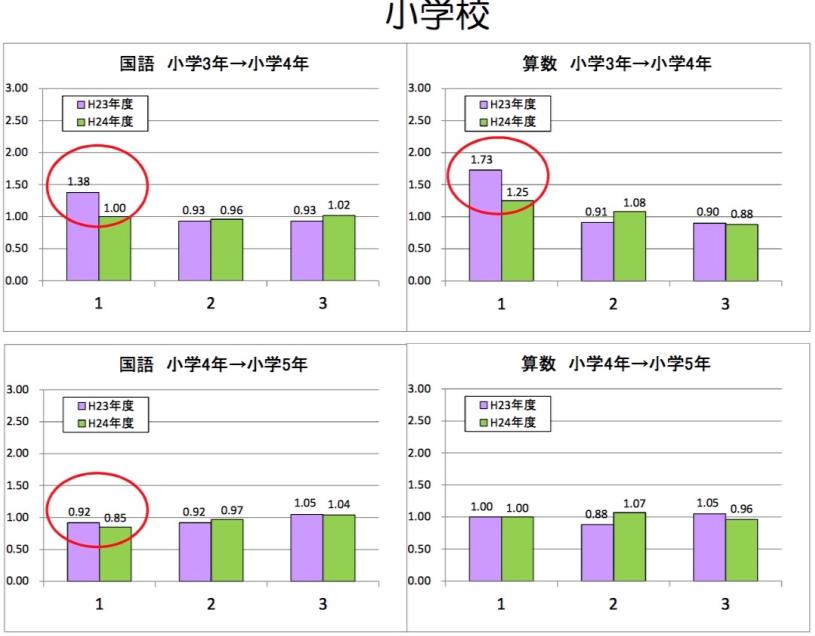 「学びのイノベーション事業実践研究報告書」より
5
ICT活用の効果（学力面）
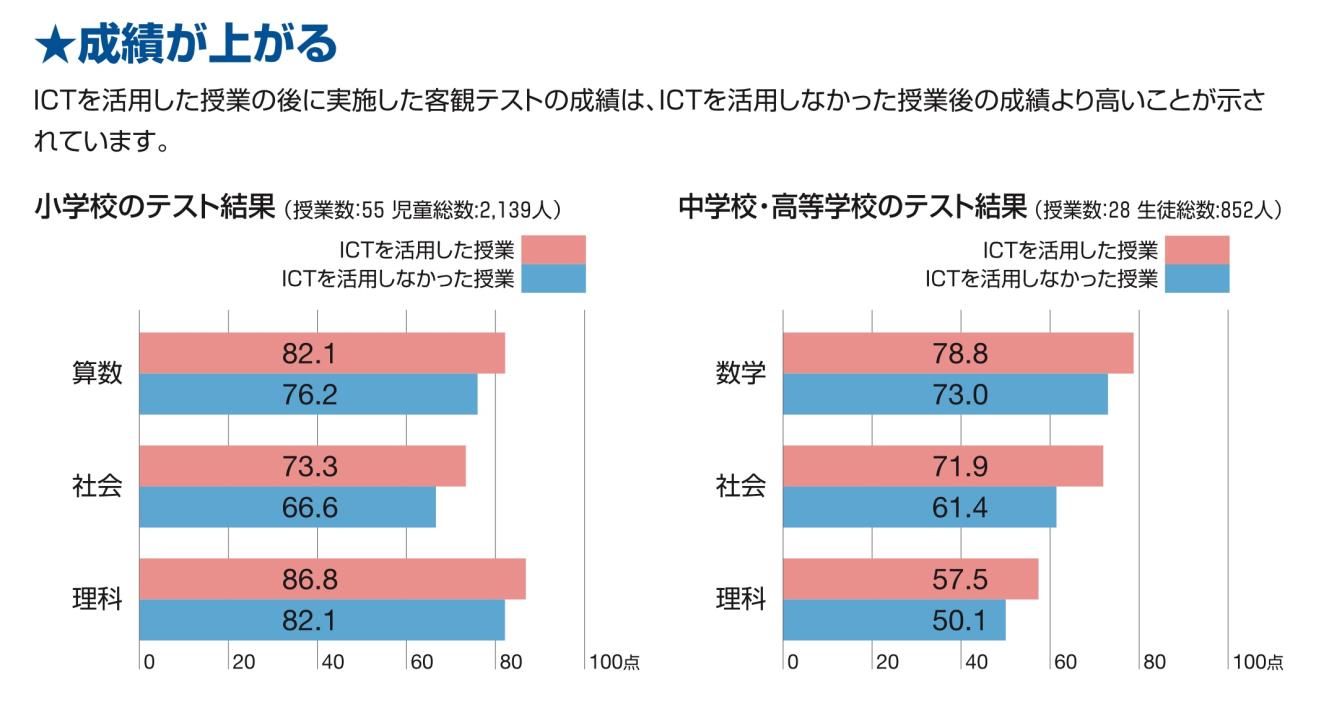 「学力向上ICT活用指導ハンドブック」より
6
ICT活用の効果（教員の意識）
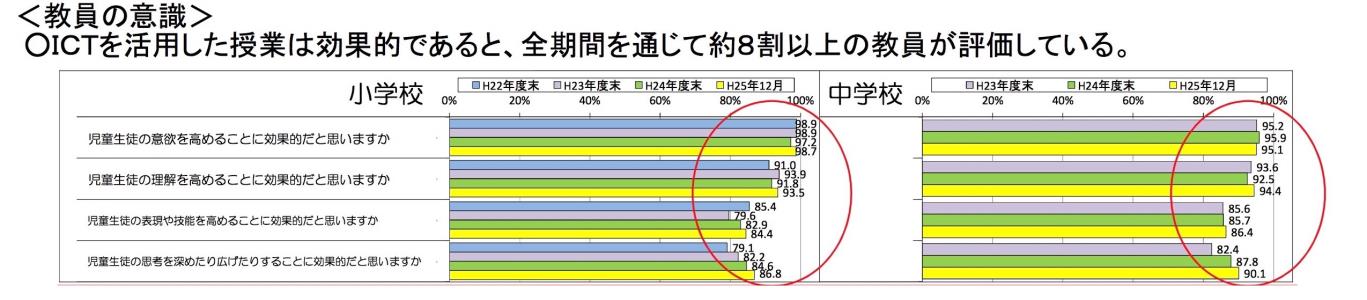 「学びのイノベーション事業実践研究報告書」より
7
実地教育前の実習生の意識
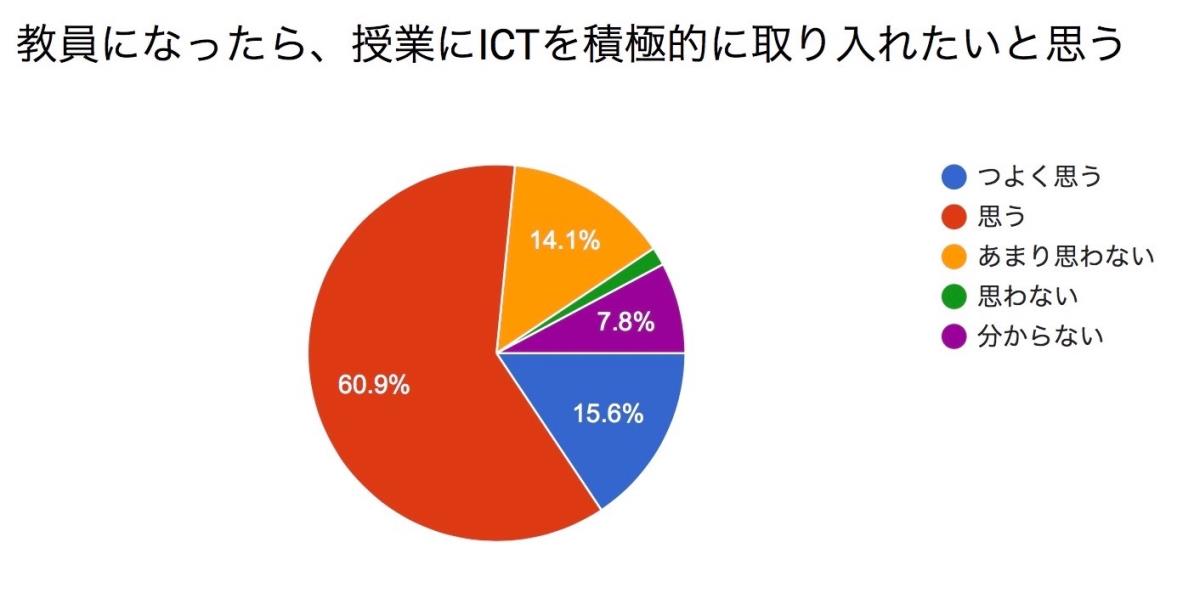 兵庫教育大学附属小学校における実習生アンケートより
8
実地教育前の実習生の意識
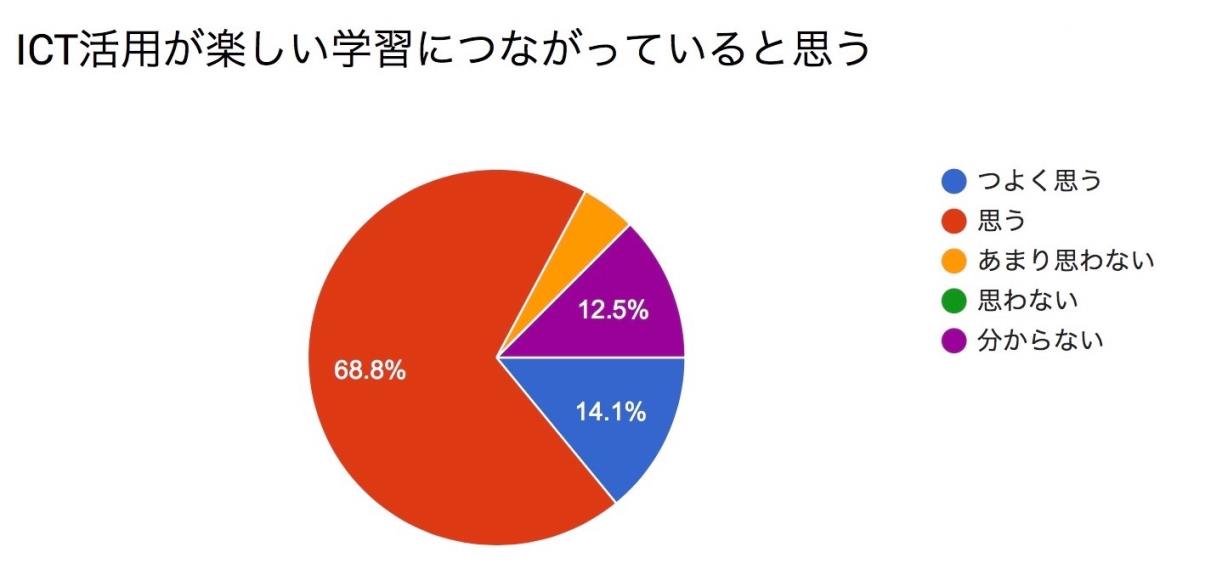 兵庫教育大学附属小学校における実習生アンケートより
9
実地教育前の実習生の意識
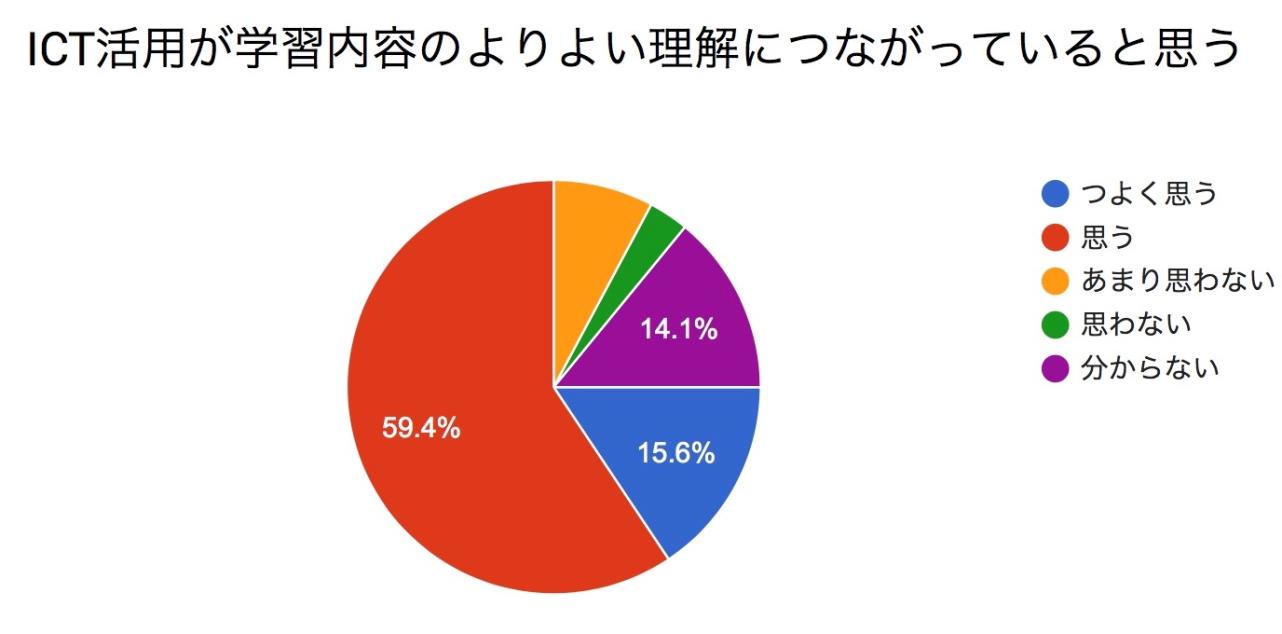 兵庫教育大学附属小学校における実習生アンケートより
10
実地教育前の実習生の意識
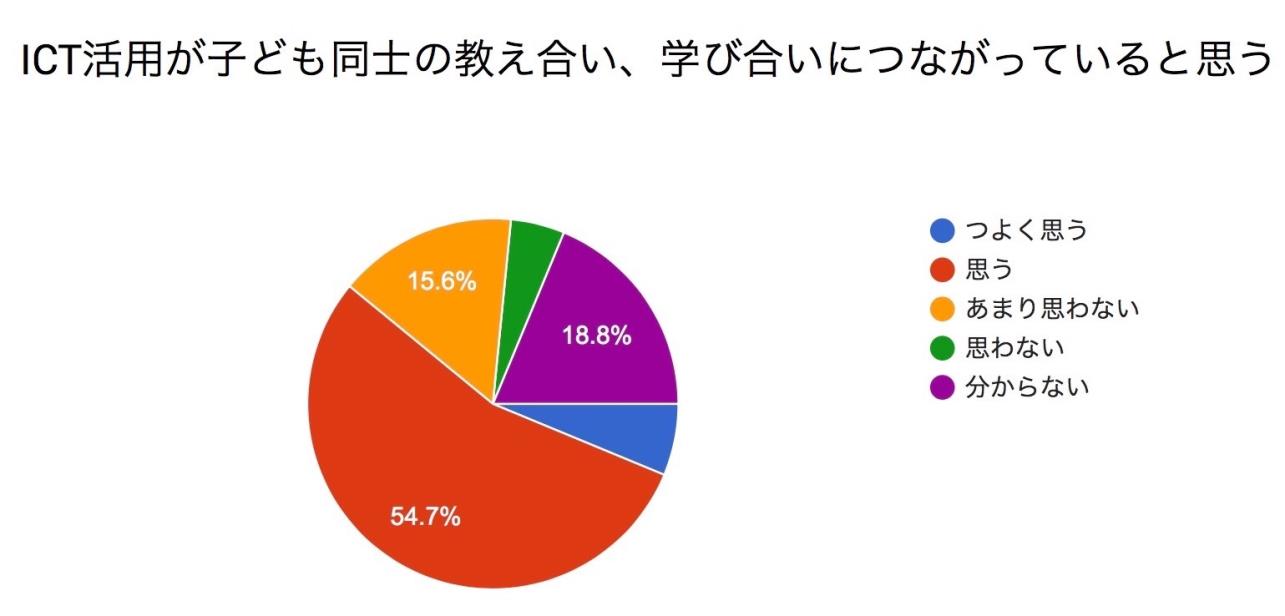 兵庫教育大学附属小学校における実習生アンケートより
11
実地教育前の実習生の意識
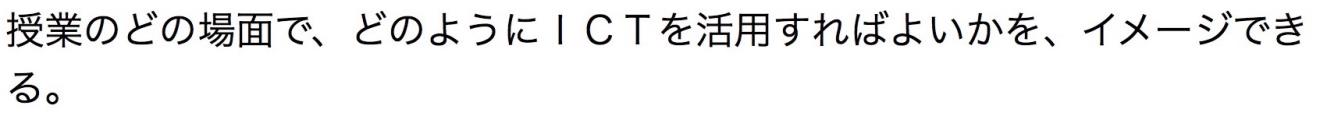 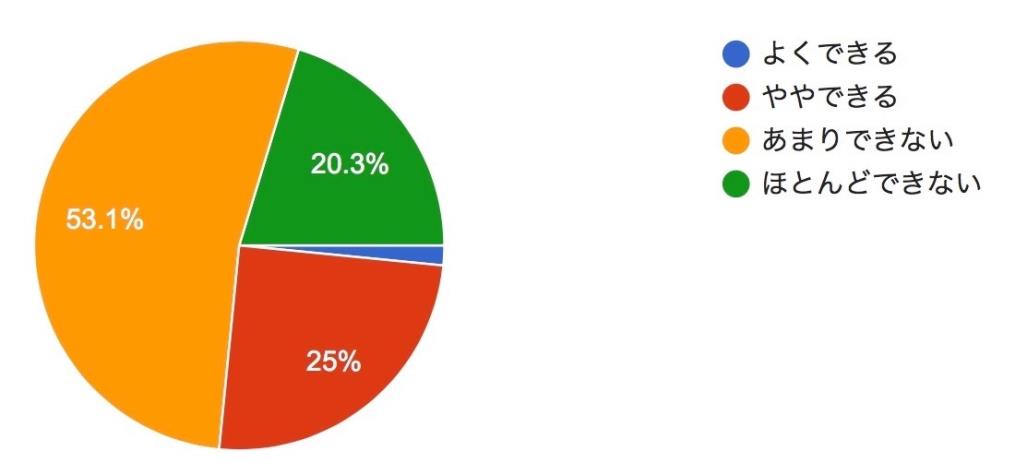 授業におけるICT活用の効果は理解しているものの，
活用するイメージをもてないために，実際の活用に
結びついていない
兵庫教育大学附属小学校における実習生アンケートより
12